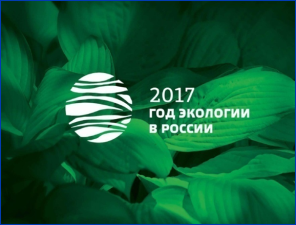 АЗБУКА    ЭКОЛОГИИ
Уроки экологии для младших школьников
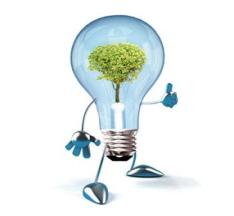 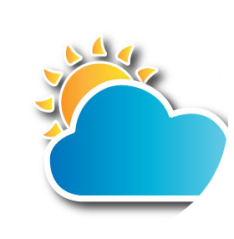 ВОПРОСЫ  
ДЛЯ  ОБСУЖДЕНИЯ!
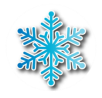 Что такое экология?
Каковы экологические правила нашей жизни?
Что значит быть экологически культурным человеком?
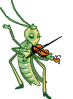 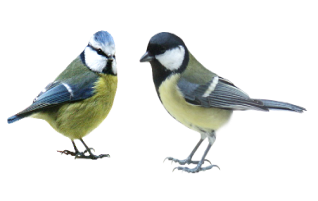 2
Экология – наука о доме!
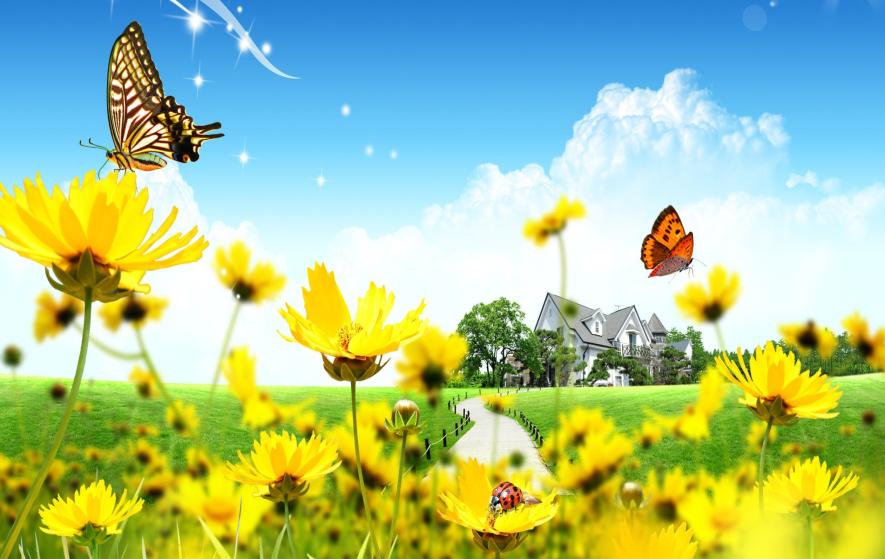 3
Что важно для нашего общего дома?
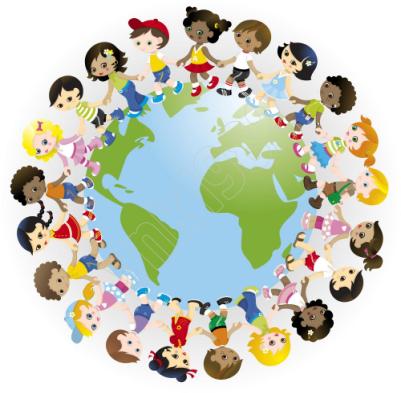 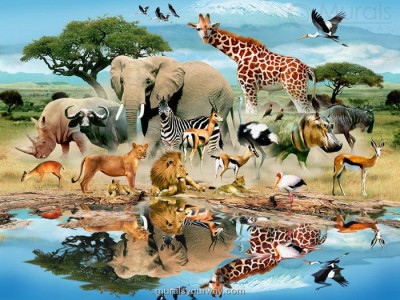 Взаимопонимание и взаимодействие!
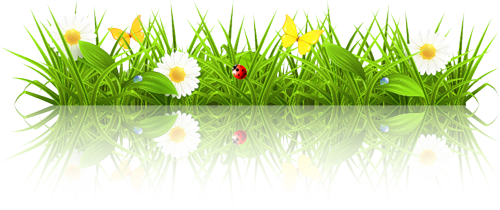 4
Природа - наш общий дом
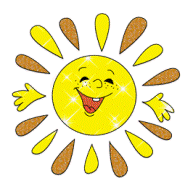 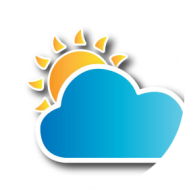 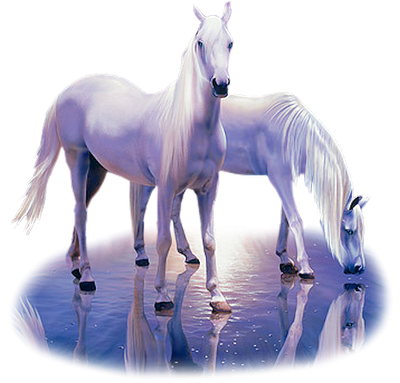 По каким правилам надо жить в этом доме?
5
Постоянно учись у природы
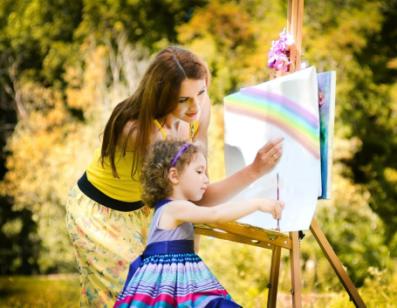 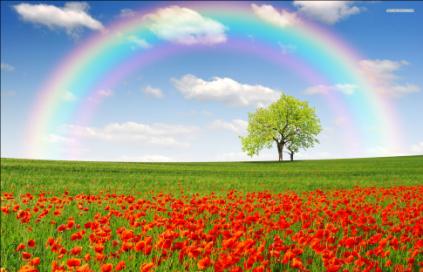 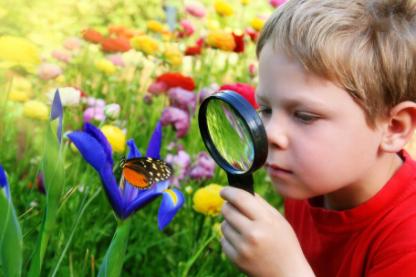 Я учусь у ПриродыРисовать небосводы,Я учусь у ПриродыОблака рисовать.Ты скажи мне, Природа,Эти дивные краскиГде берешь ты, Природа?Я хочу это знать.
6
Постоянно учись у природы
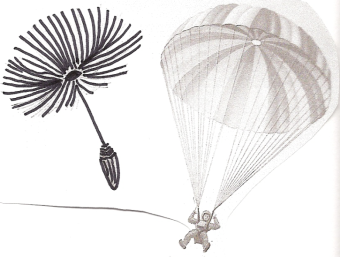 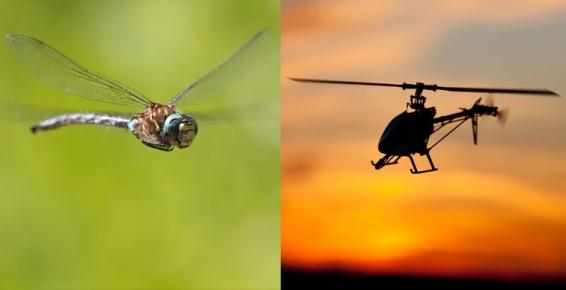 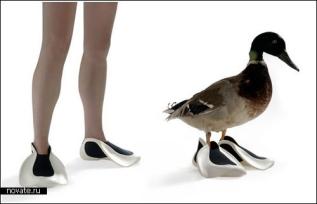 Чему мы научились у природы?
7
Соблюдай правила безопасного поведения, и природа станет твоим лучшим другом и помощником
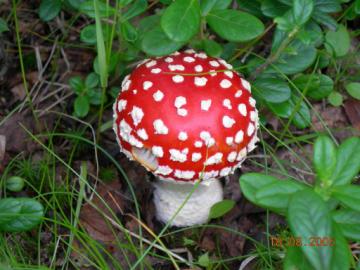 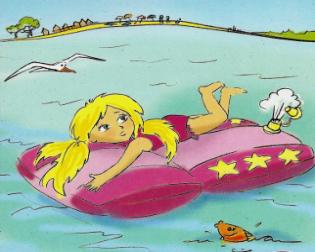 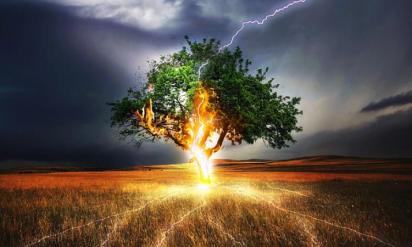 8
Природа – путь к здоровью
Движенье – жизнь… Ведь правду говорят
Те люди, что уверенны, свободны!…
Улыбки на лице у них всегда.
Задумайтесь и станьте с ними в один ряд.
Цените жизнь, она у вас одна!
                                                   В. Глазкова, «Движенье – жизнь»
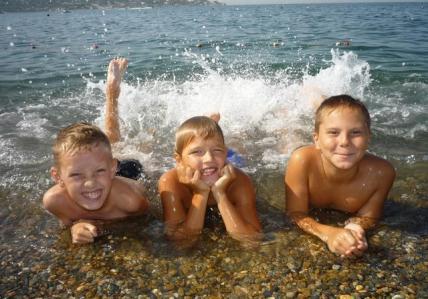 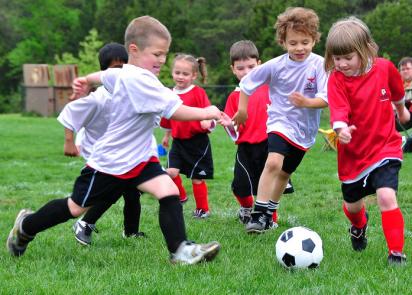 9
Природа – путь к здоровью
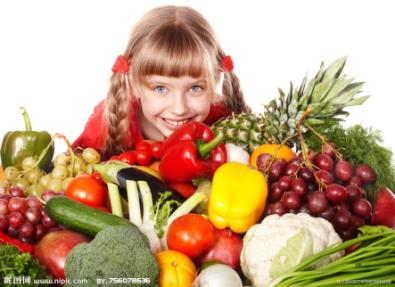 Человеку нужно есть,
Чтобы встать и чтобы сесть,
Чтоб расти и кувыркаться, 
Песни петь, дружить, смеяться.
И при этом не  болеть.
Нужно правильно питаться 
С самых юных лет уметь.
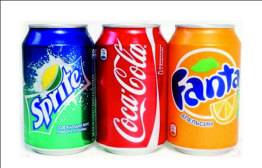 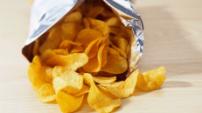 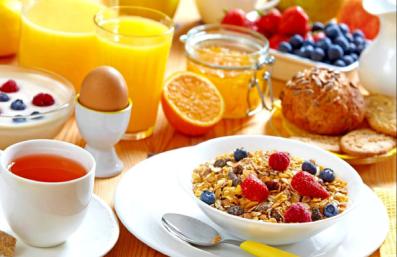 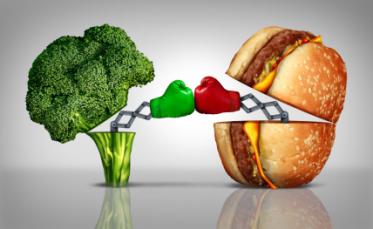 Согласны ли вы с высказыванием: «Вкусно – значит полезно»?
10
Природа – зеленая аптека
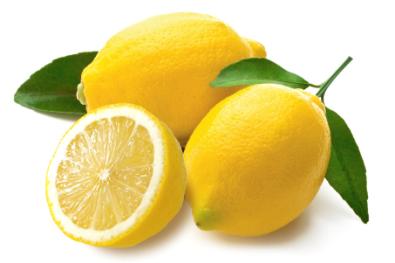 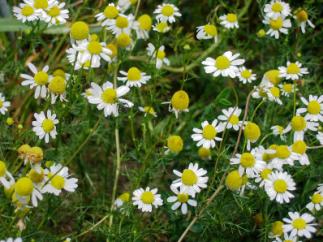 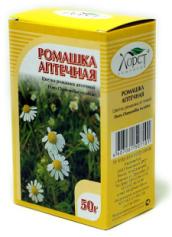 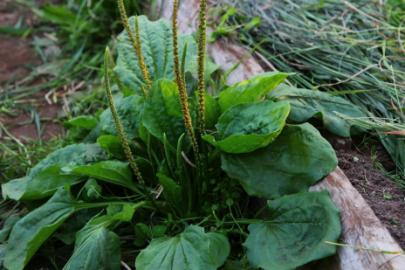 11
Взяв у Природы – верни свой долг
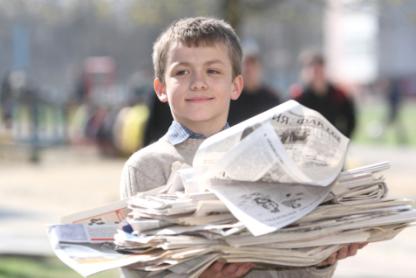 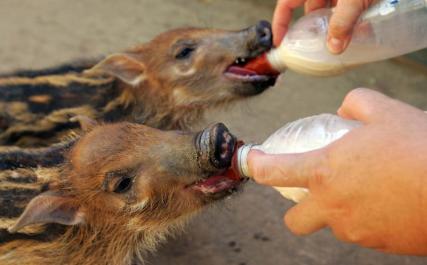 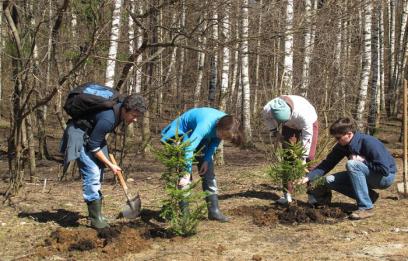 12
Береги и защищай природу всегда и везде
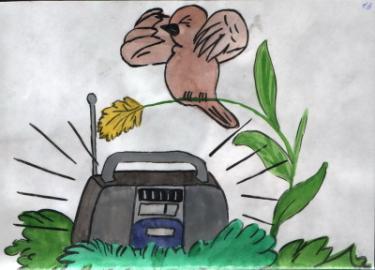 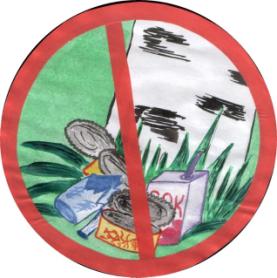 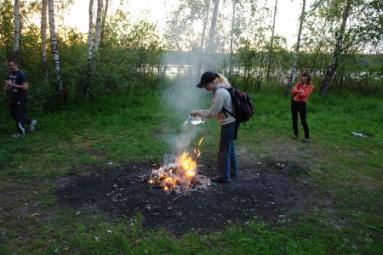 13
Береги  традиции  родного  края
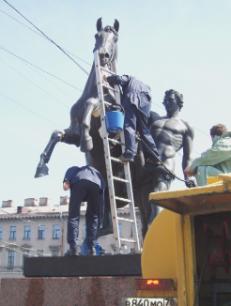 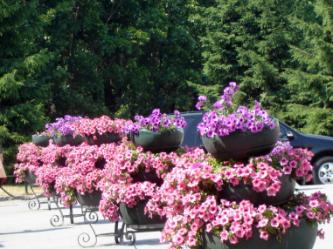 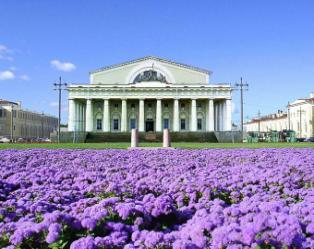 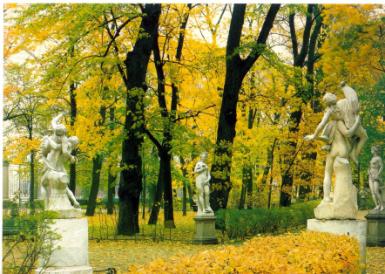 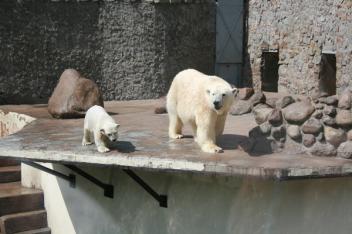 14
Разъясняй правила культурного поведения другим
Много разных дел ждет вас впереди!
Но девиз для всех: «Мимо не пройди!»
Равнодушье прочь – сердце распахни.
Будь всегда готов ты добро творить!
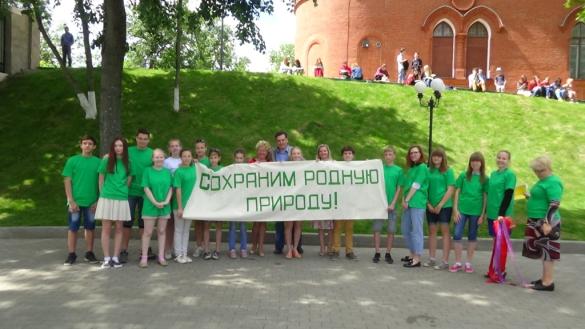 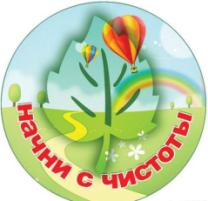 Что такое экологическая акция?
15
«Есть такое твердое правило - встал поутру, умылся, привел себя в порядок – и сразу же приведи в порядок свою планету»                                
Антуан де Сент-Экзюпери, «Маленький принц
16
Давайте подумаем вместе!
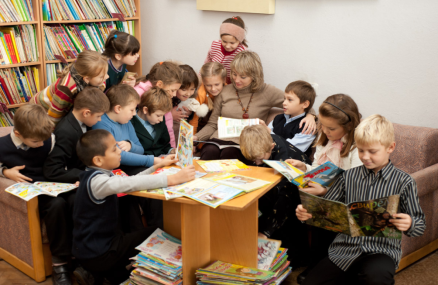 Предложите свои экологические правила 
поведения в школе и дома
17
Благодарю за совместную работу!
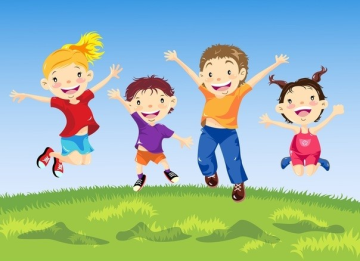 18